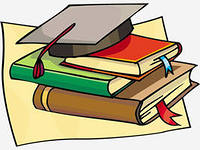 Решение задач с помощью уравнений.5 класс
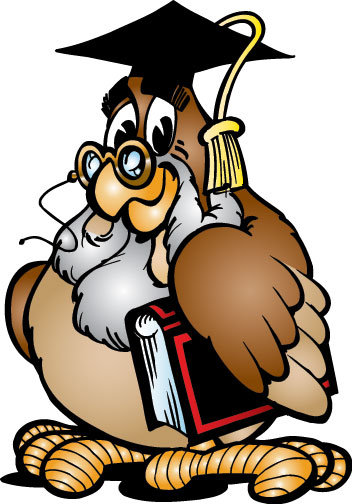 Учитель: Алексеева Наталья Евгеньевна 
ГБОУ СОШ №292 
Санкт-Петербург
Вопросы:
Что называется уравнением?
Что называют корнем уравнения?
Что значит решить уравнение?
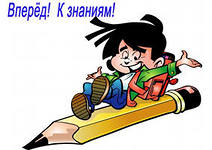 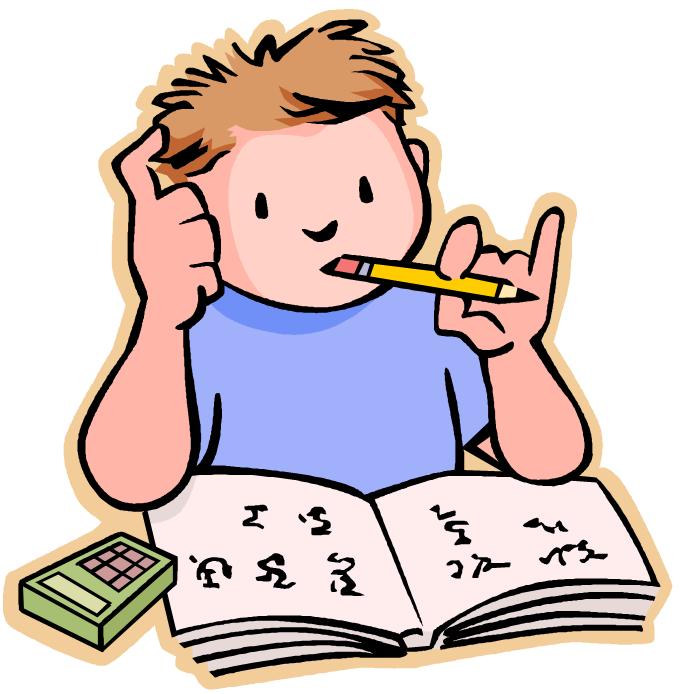 Устно:
Найдите квадраты чисел 
         2; 5; 7; 8; 15; 10. 

Найдите кубы чисел 
            3; 5; 4; 10.

Какой цифрой заканчивается квадрат числа 156739?  109537?
Устно:
Квадрат  какого числа равен 
     4; 16; 36; 81; 900? 

 Куб  какого числа равен
       8; 64; 125; 27000?
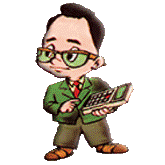 Угадайте корень уравнения:
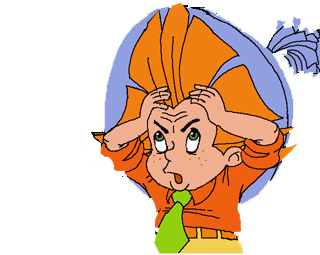 Задача.
Алёша задумал число. Он прибавил к нему 5, потом разделил на 3, умножил на 4, отнял 6, разделил на 7 и получил число 2. Какое число задумал Алёша?
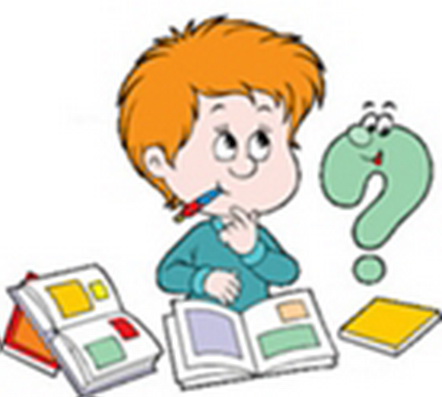 Упростите:
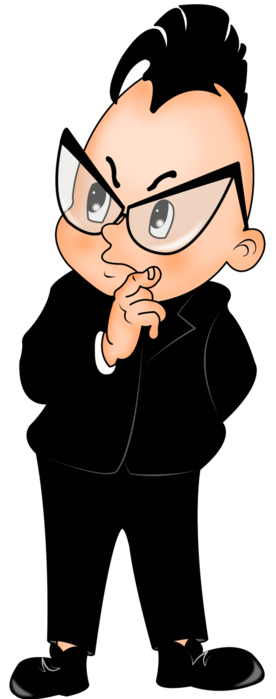 2a + 3a
  m  + 16m         
  4a + 90a
  86b – 77b
  209n + n
  15x + 5x – 12x
Запишите в  виде равенства предложение: 4a больше, чем a, на 48
4a Б
             на 15
      а  м
Задача.
В саду яблонь больше, чем слив, в 7 раз, или на 420. Сколько яблонь и сколько слив в саду?
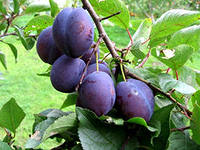 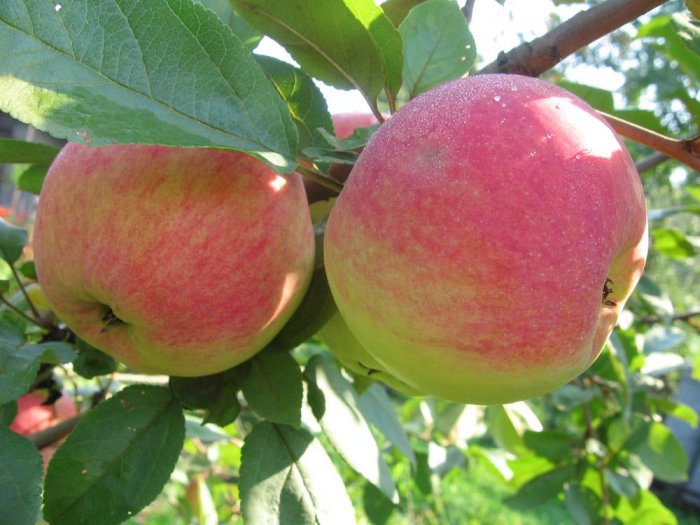 Задача.
В двух бочках 80 литров воды. Если из первой бочки перелить во вторую 10 л, то в первой будет в 3 раза меньше воды, чем во второй. Сколько воды в каждой бочке?
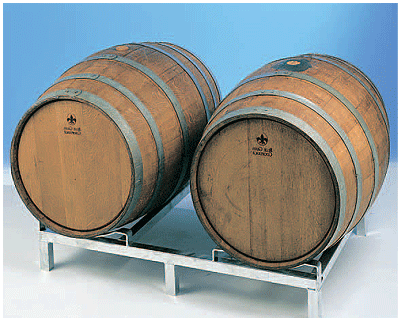 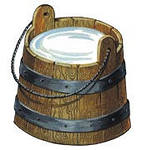 Задача.
Бронза содержит 41 часть меди, 8 частей олова и 1 часть цинка. Сколько будет весить кусок бронзы, в котором цинка на 1 кг 484 г меньше, чем олова?
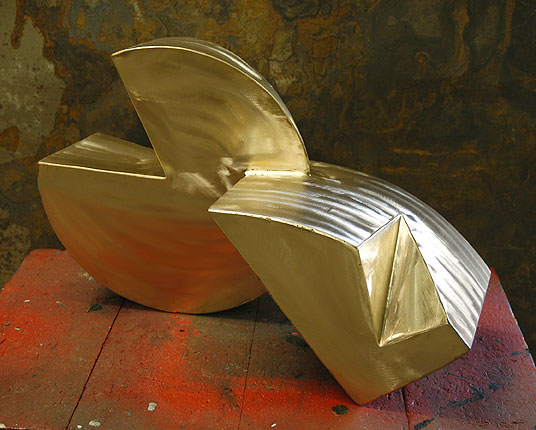 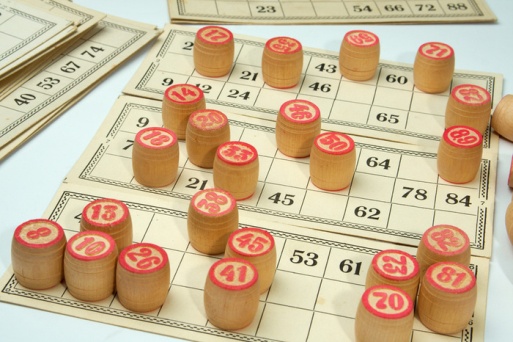 Задача.
Дети играли в лото на орехи. Ване очень не везло: он сыграл 4 партии и, проиграв их все, отдал 255 орехов, при этом в каждой новой партии проигрывал вчетверо больше орехов, чем в предыдущей. Сколько орехов проиграл Ваня в последней партии?
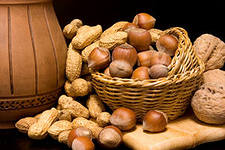 Домашнее задание:печатные материалы